WELCOME CLASS!
PROJECT #1 FINISHED – MINI PROJECT
MEETING #4
11/17/2021
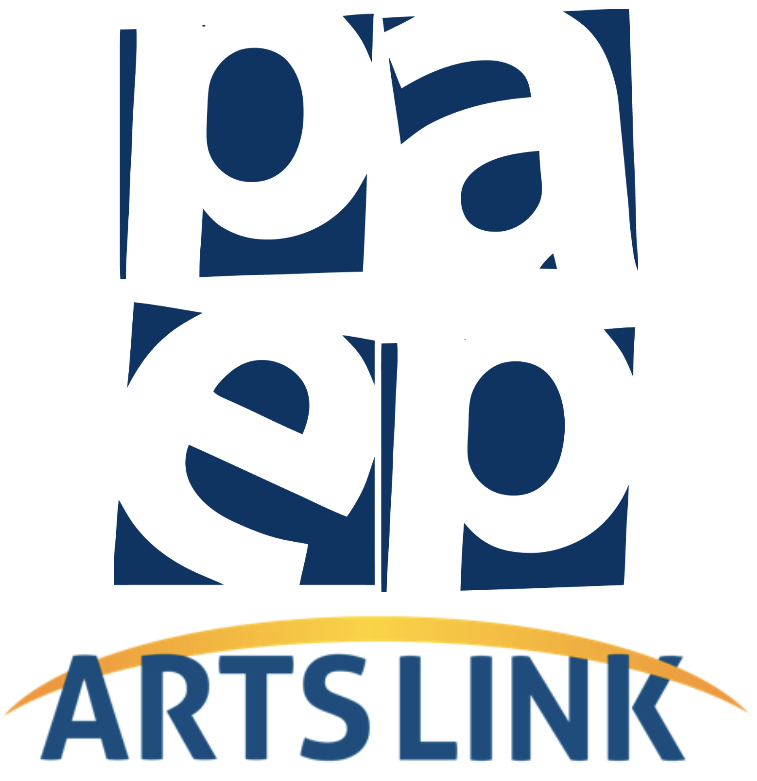 What are we doing today?
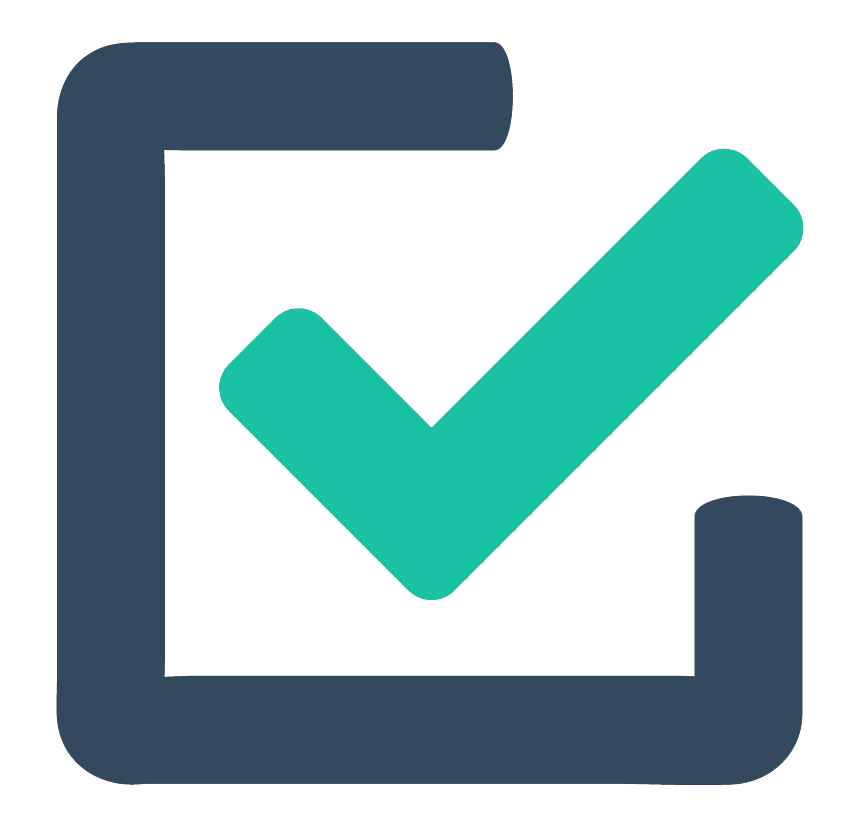 Showing off your finished projects.  
Warm-up exercise. 
Scribble division or multiplication drawing!
Materials: gather these items for today!- Your project, drawing pad, coloring utensils, and marker board supplies 
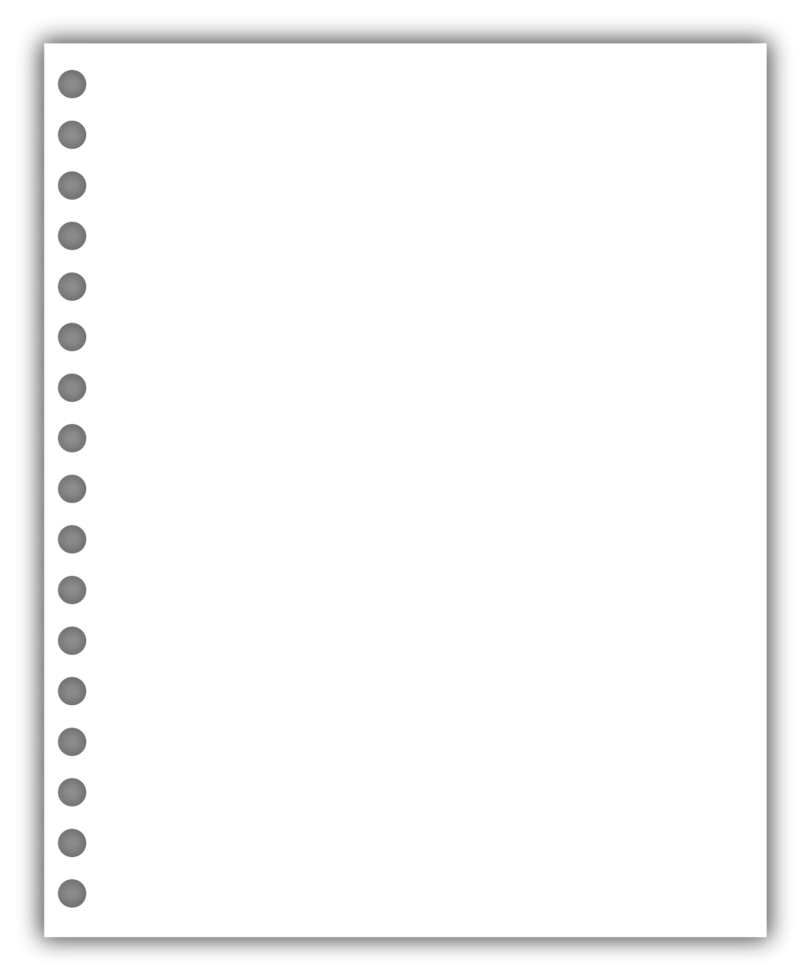 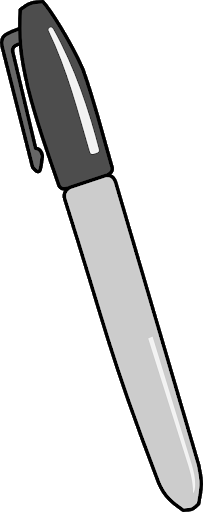 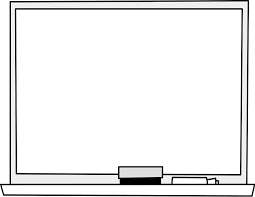 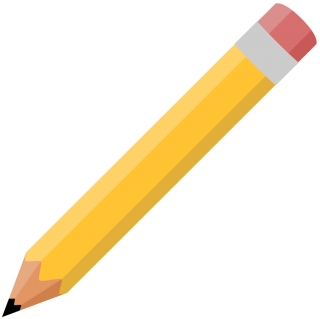 Warm-up exercise: Draw a quick doodle of what You are thankful for! 
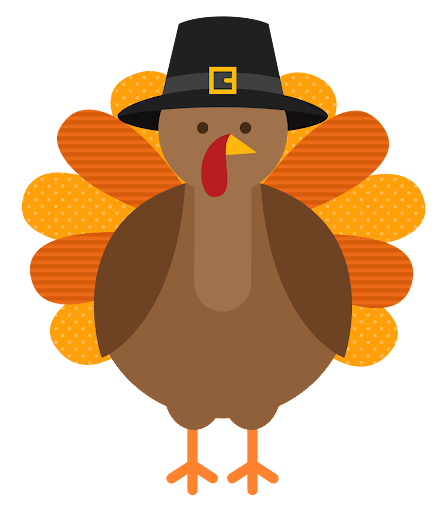 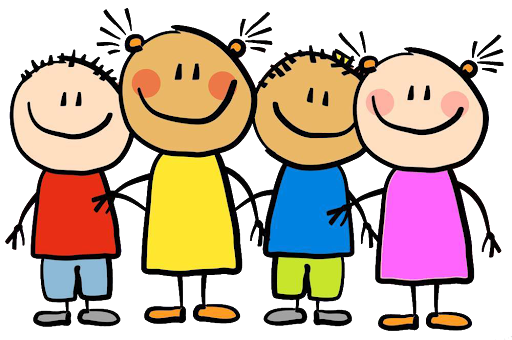 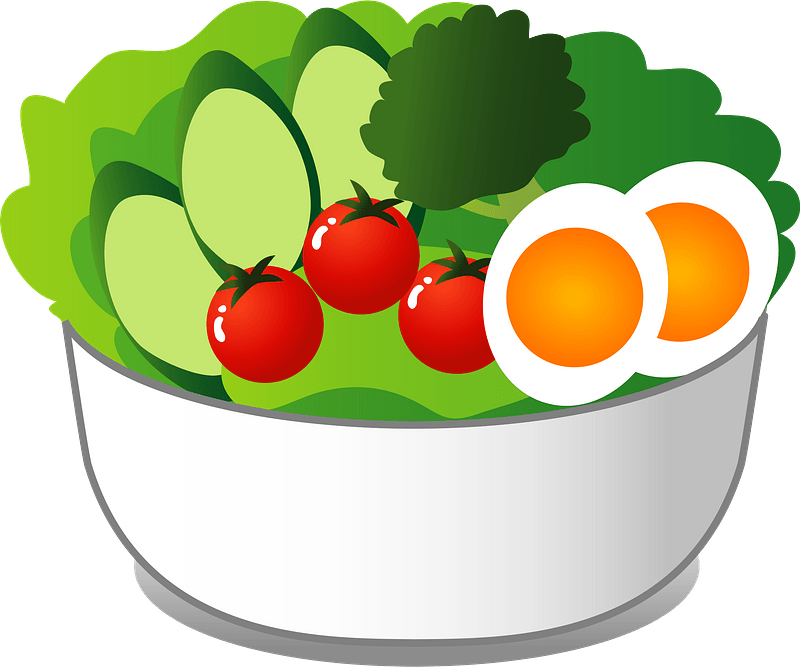 Create a scribble on each side of your divided paper
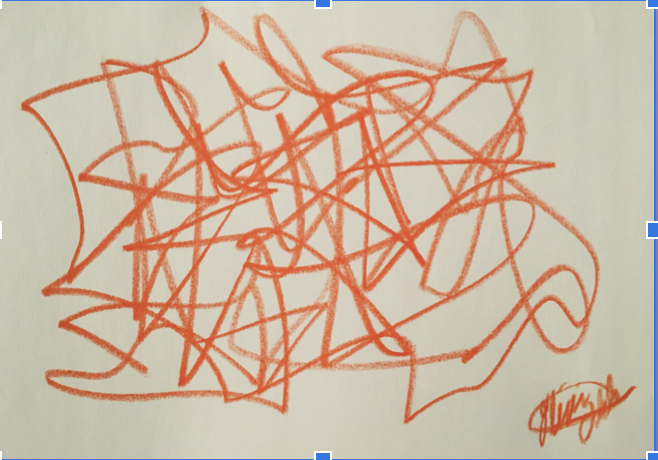 Find objects within both scribbles & multiply both amounts together
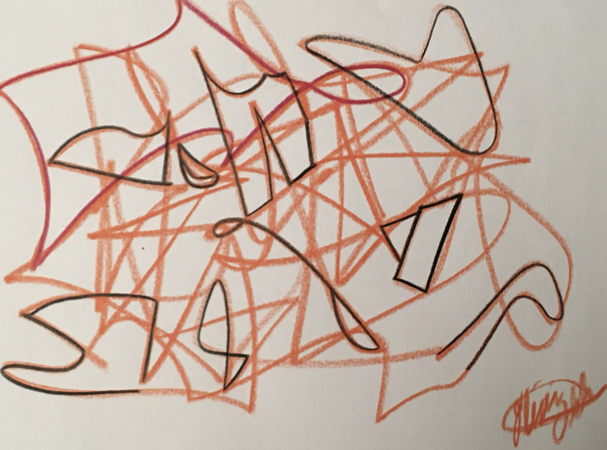 See you all after thanksgiving break! Until next time... 
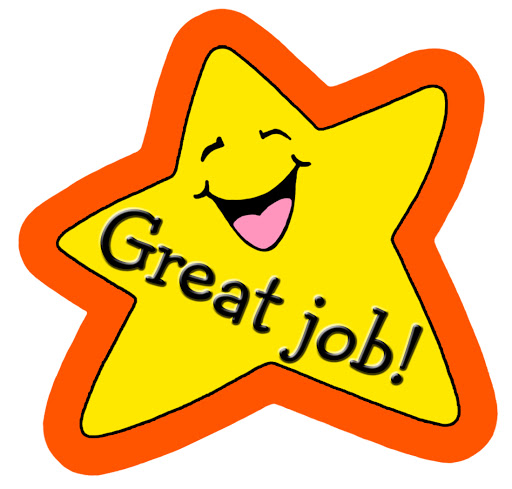